From the Concrete to the Abstract and Back
Jeff Goodman
goodmanjm@appstate.edu
Why does math matter?
Solve for X:
X2+81=126
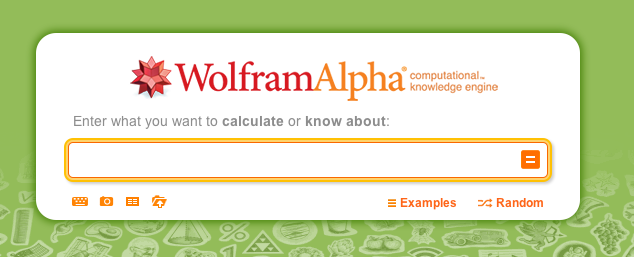 [Speaker Notes: http://www.wolframalpha.com]
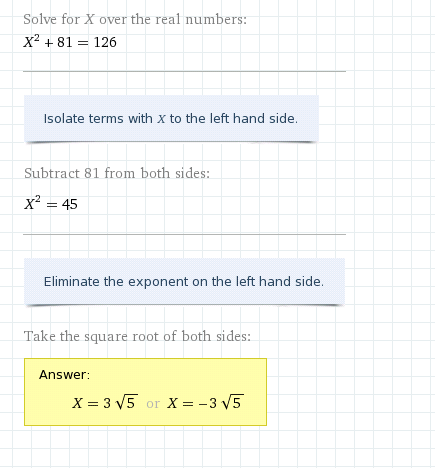 [Speaker Notes: Why teach math when computer algorithms can do much of what we ask students to do?]
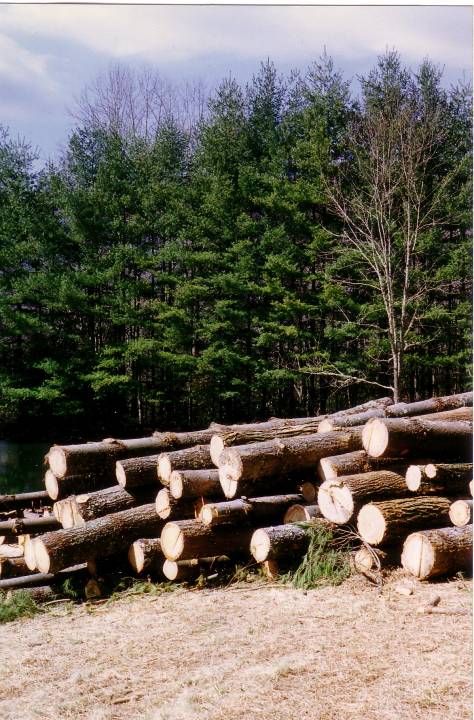 [Speaker Notes: M<y experience of building my house.]
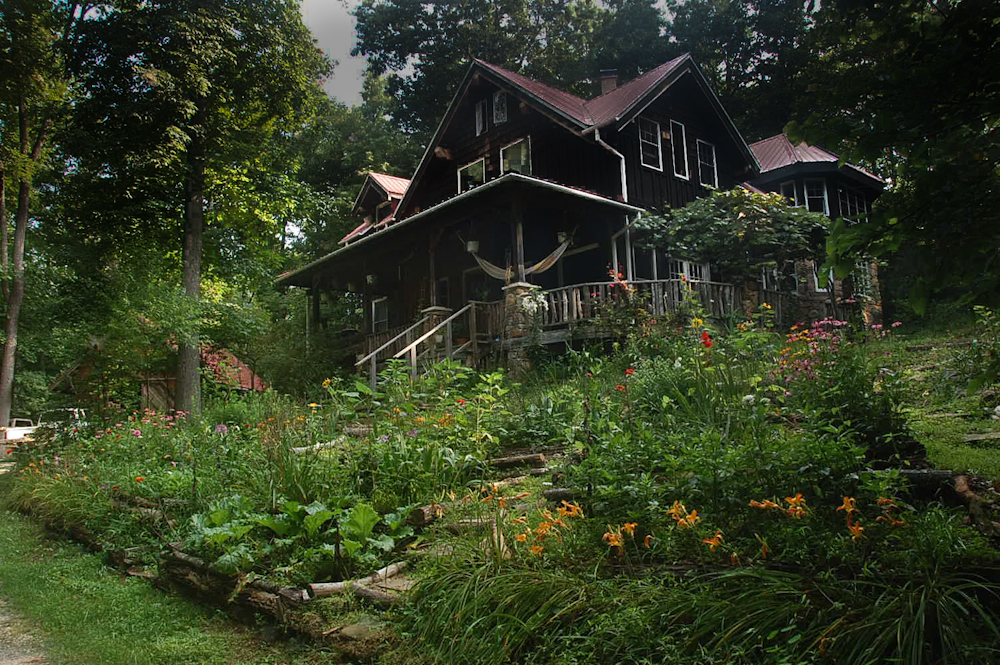 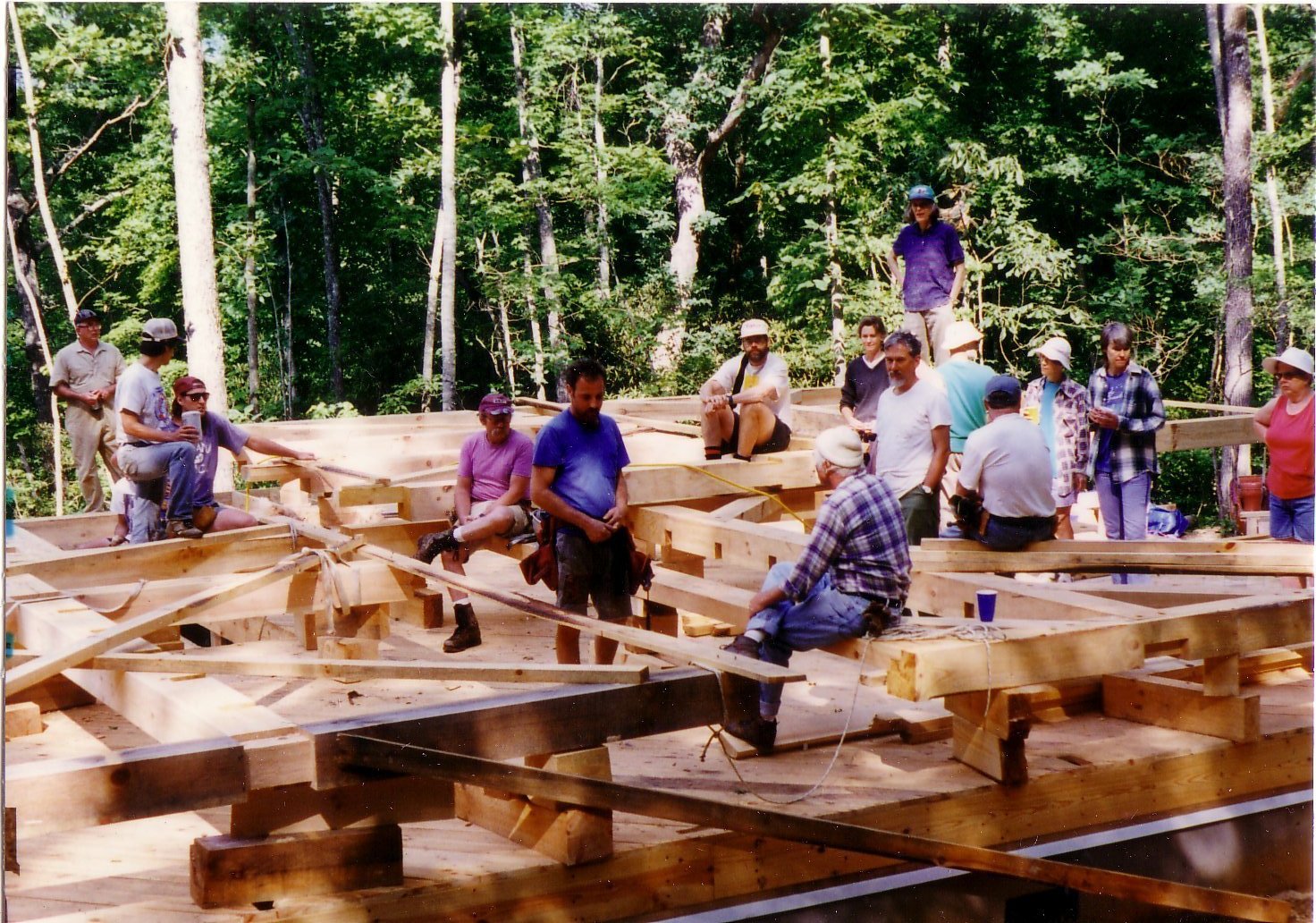 [Speaker Notes: My friends getting ready for lifting the “bents” – cross-sections of timbers – that I had assembled.]
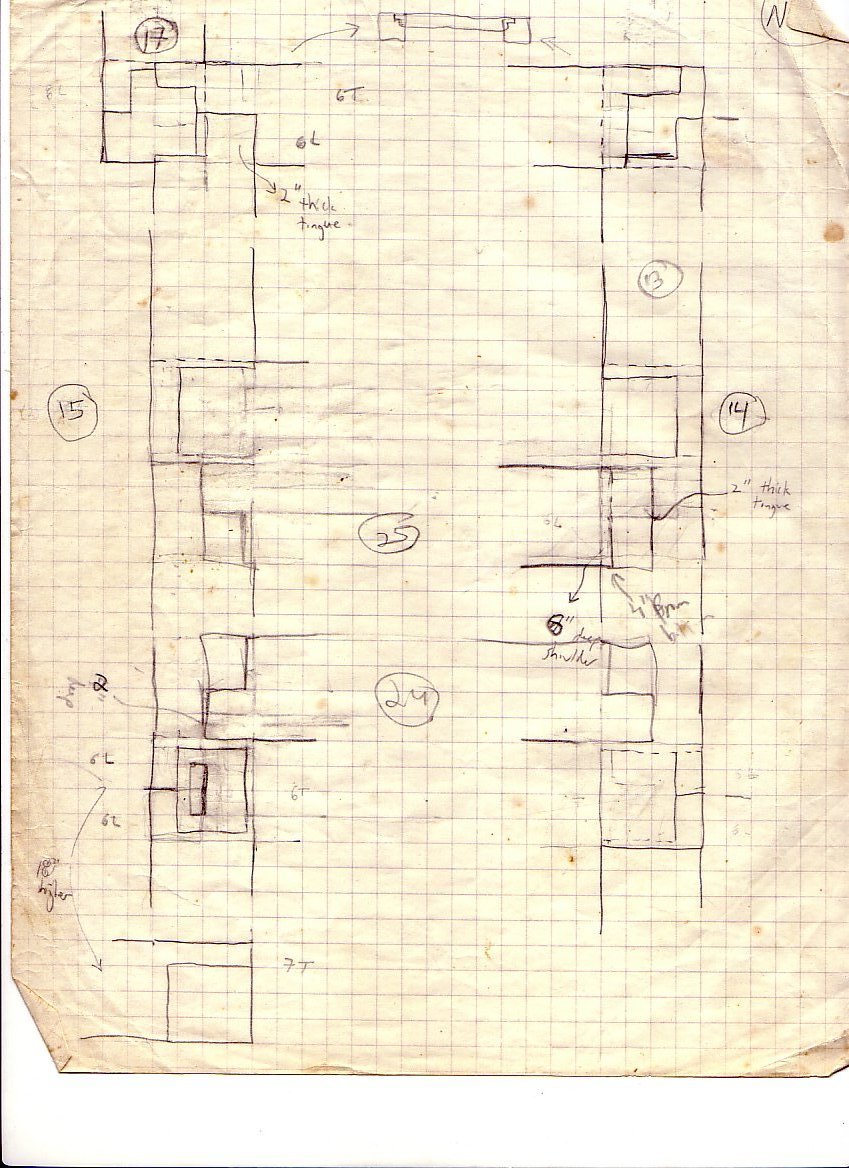 [Speaker Notes: Some of my sketches for how I joined the timbers.]
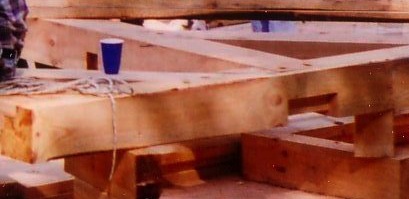 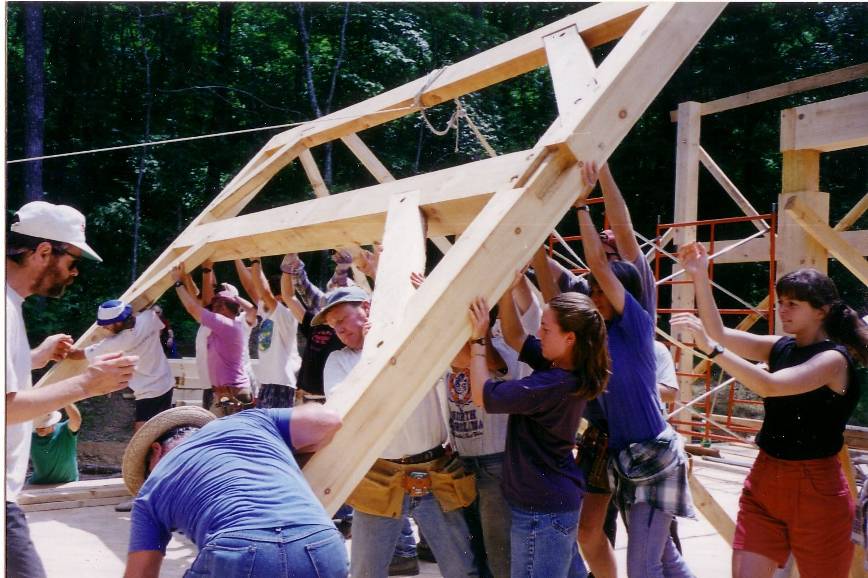 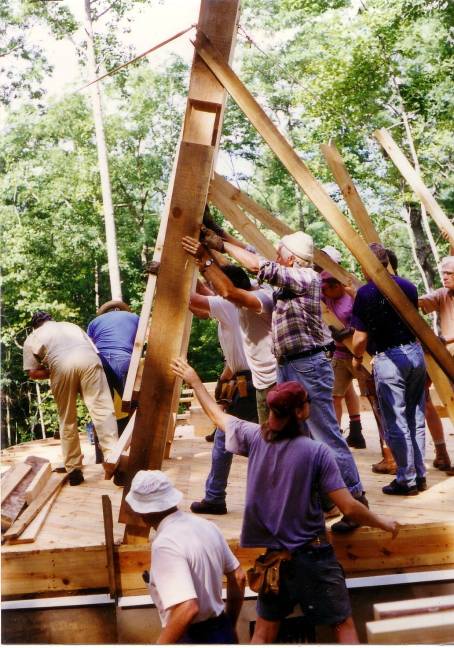 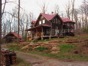 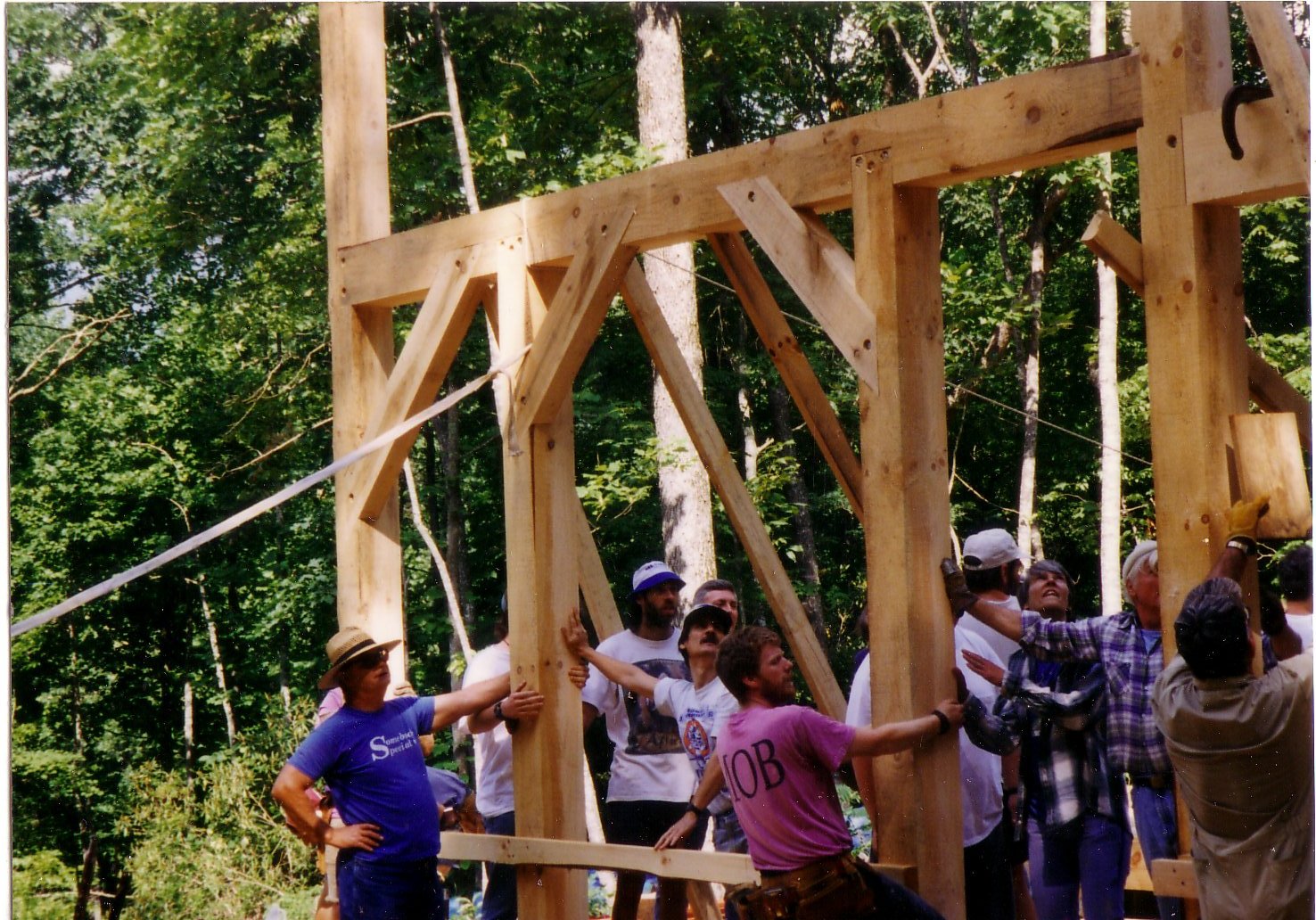 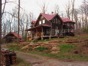 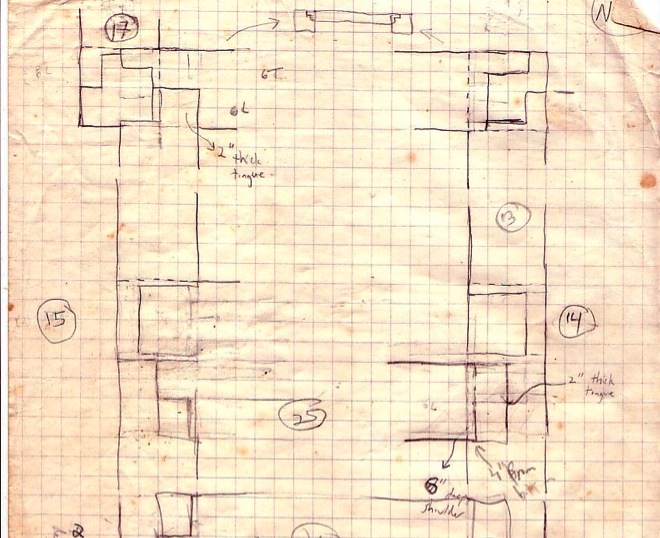 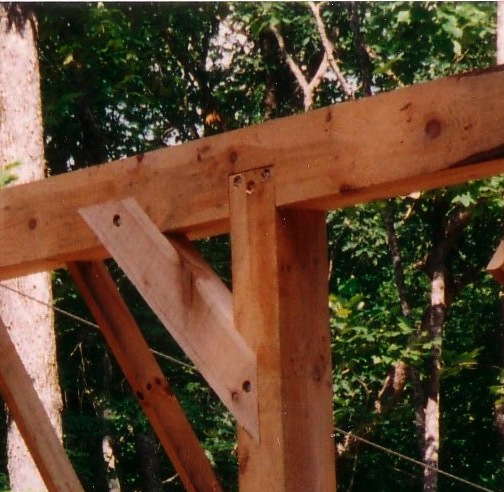 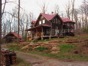 [Speaker Notes: I had to be careful and make the joinery correct!  These things weighed several tons, and lots of people would have been waiting around while I scratched my head if I had messed up.]
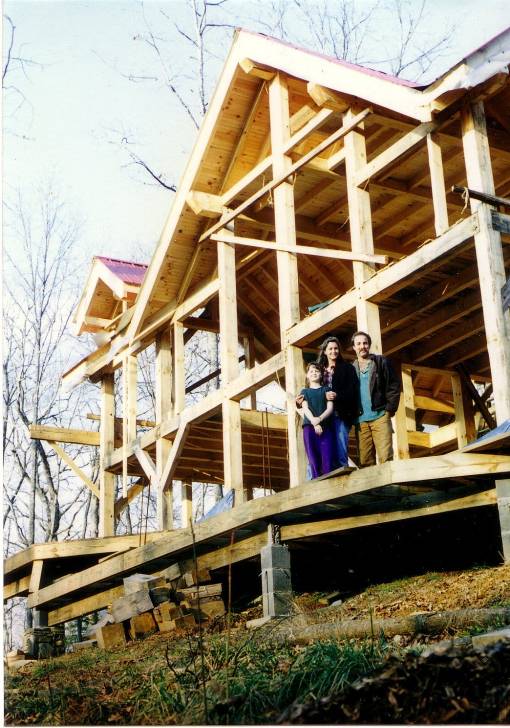 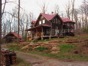 [Speaker Notes: Margot, Julia and I in front of the frame of the house.]
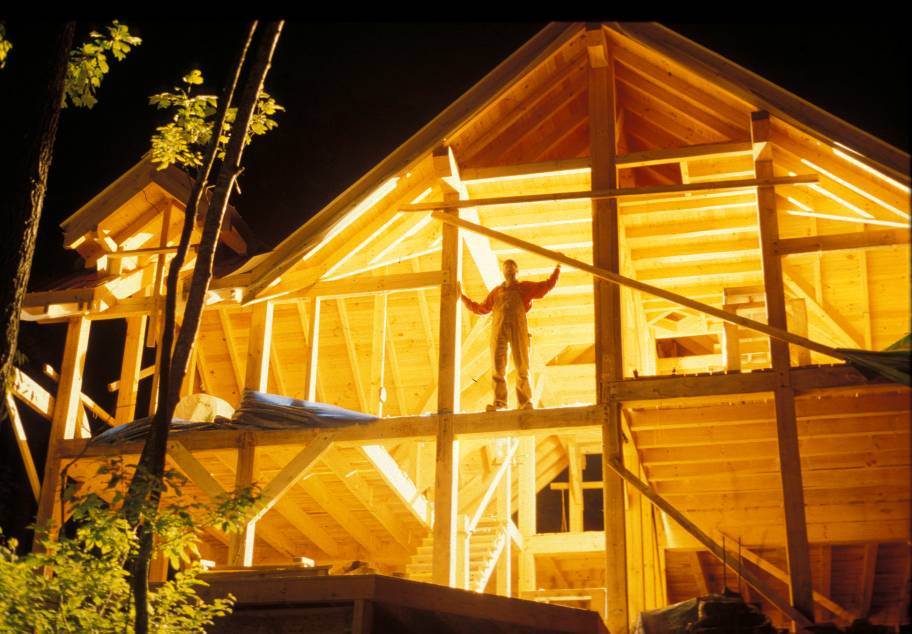 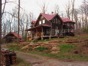 [Speaker Notes: The frame at night.]
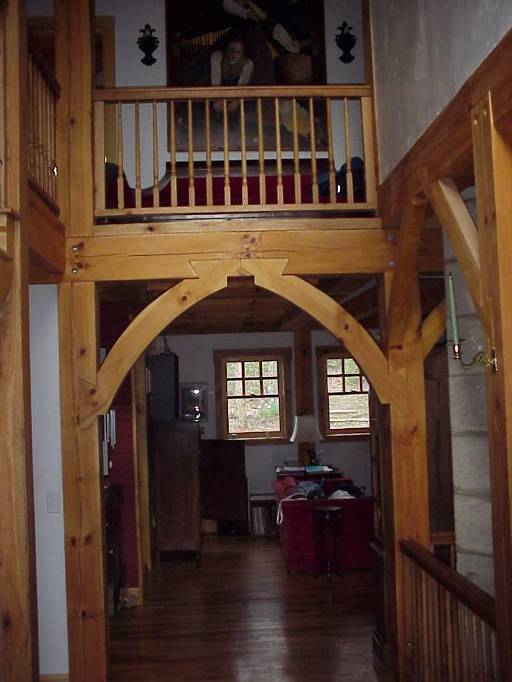 [Speaker Notes: The arch as you come in.  Lots of math here.]
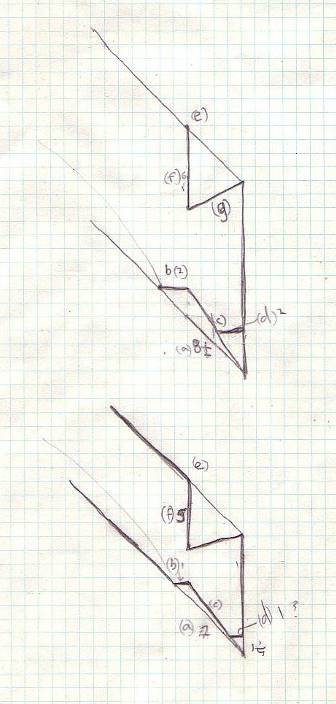 What information is necessary to define these shapes?
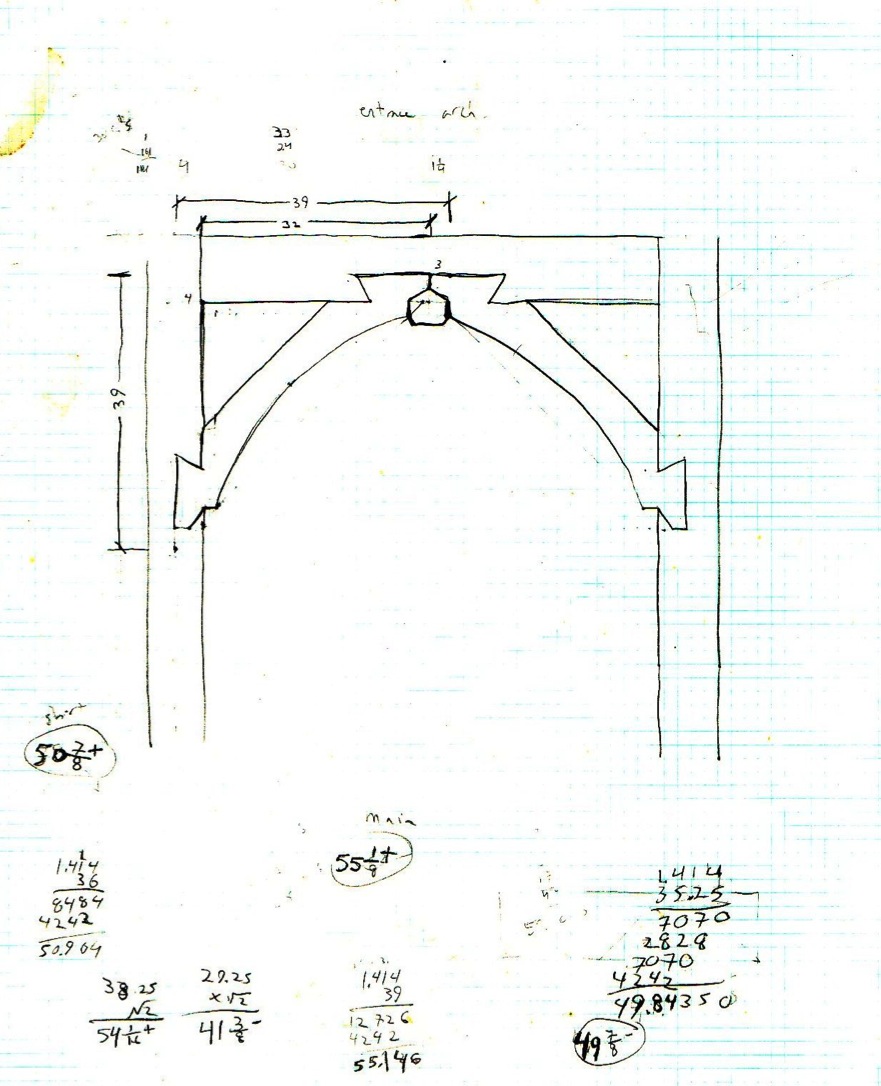 What’s the best way to define these curves?
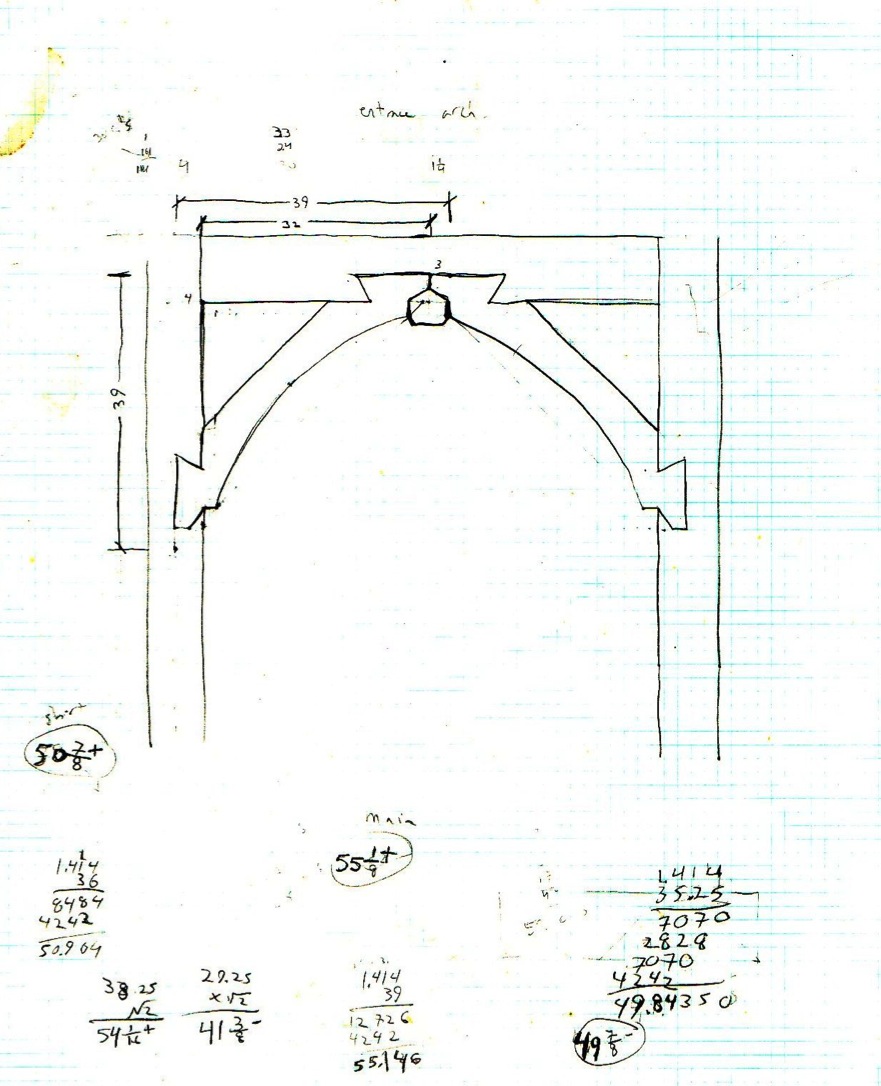 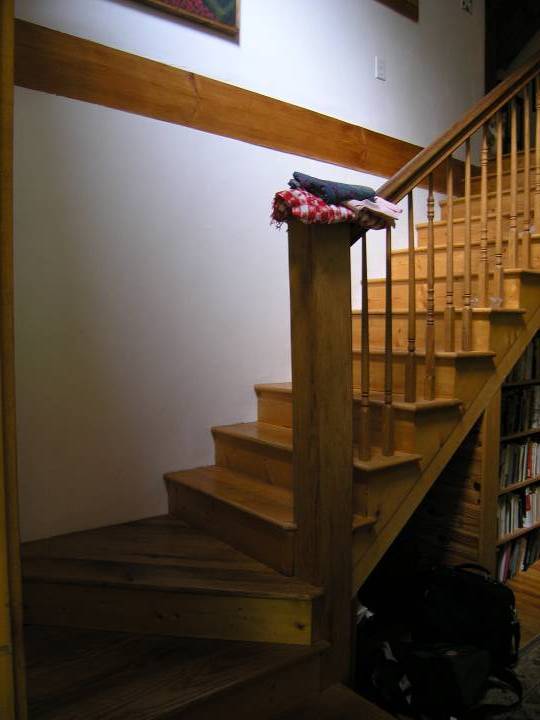 What math is behind a set of stairs?
[Speaker Notes: Stairs require lots of calculation.  If they aren’t even and the right rise and run, you trip your whole life long.]
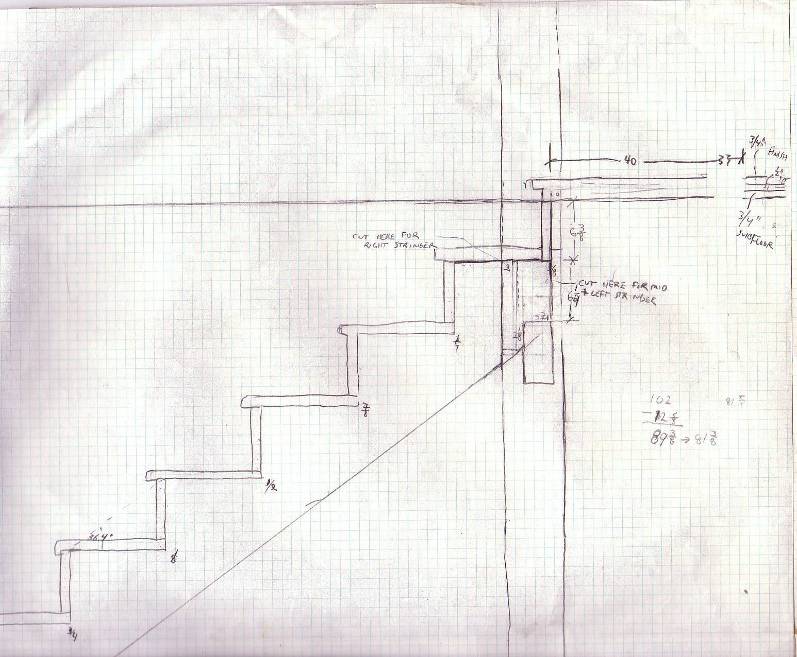 For stairs to be comfortable, they should be proportioned by the formula:

2 x (riser height) + (tread length) = between 24 and 26 inches
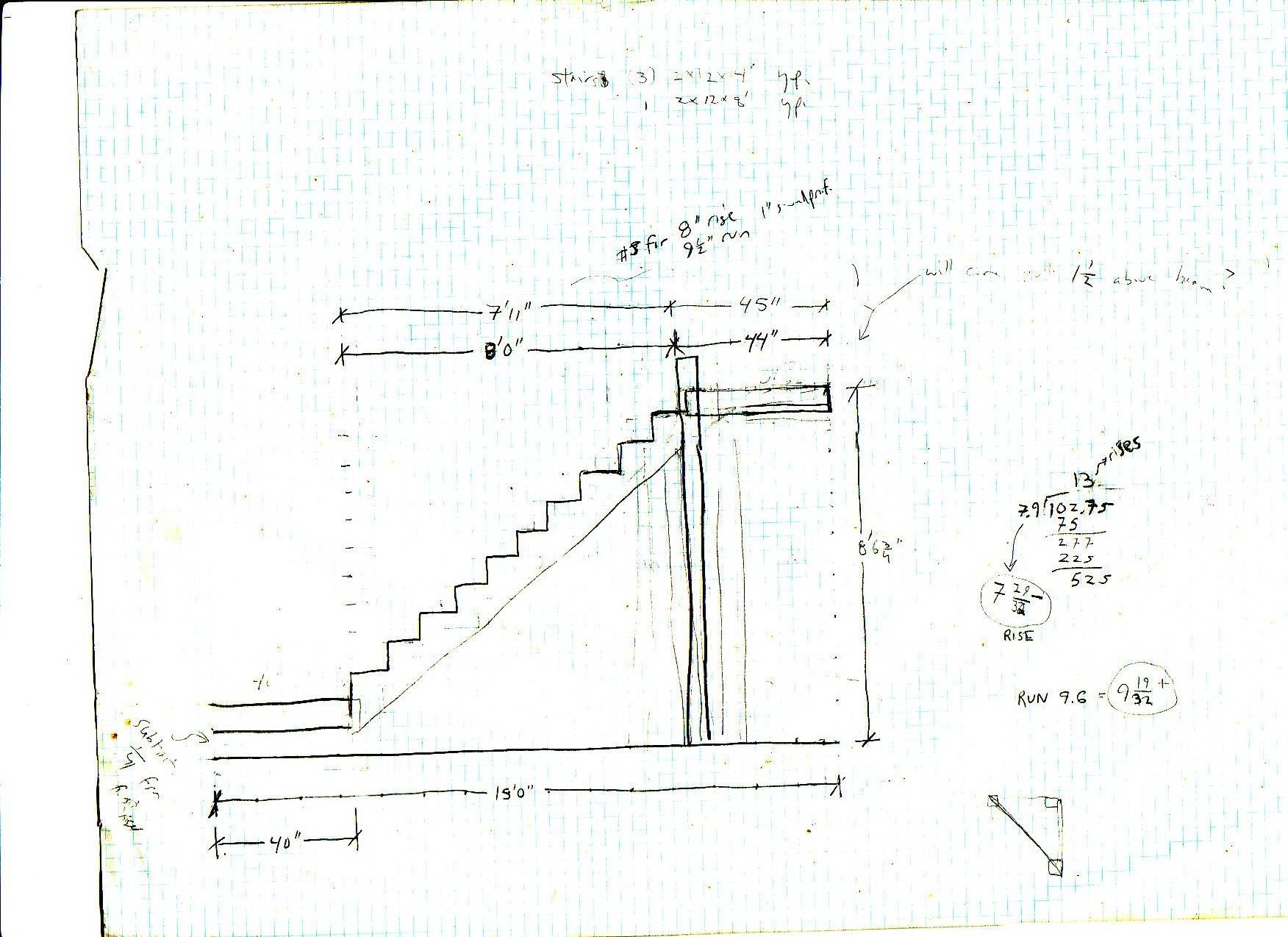 RISERS
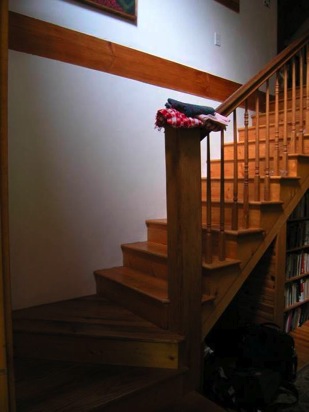 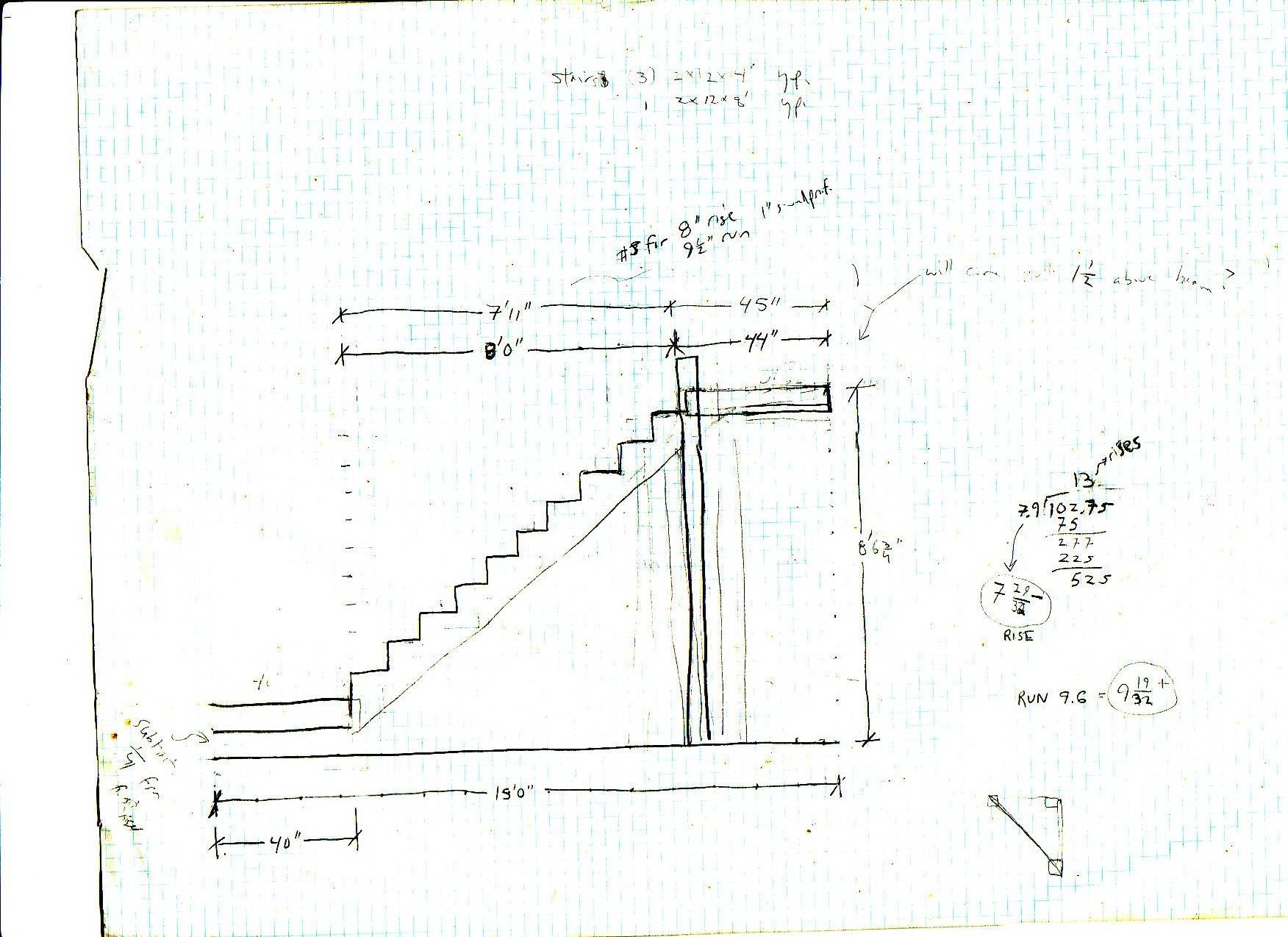 RISERS
With 10 more rises on the straightaway, I would have 13 rises total.
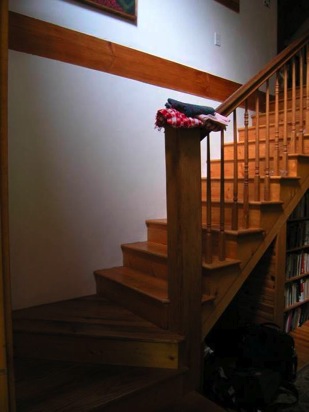 RISERS
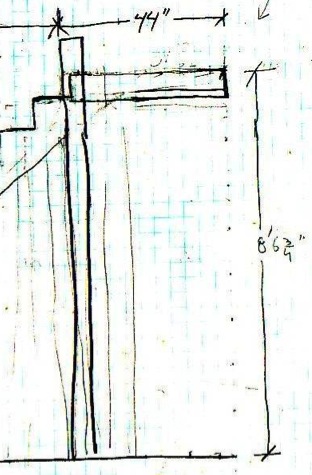 102.75/ 13 = 7.9
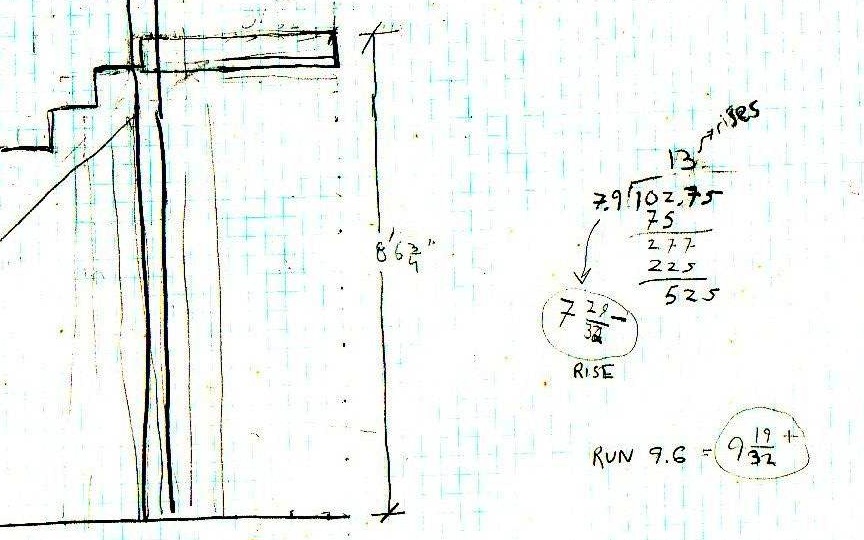 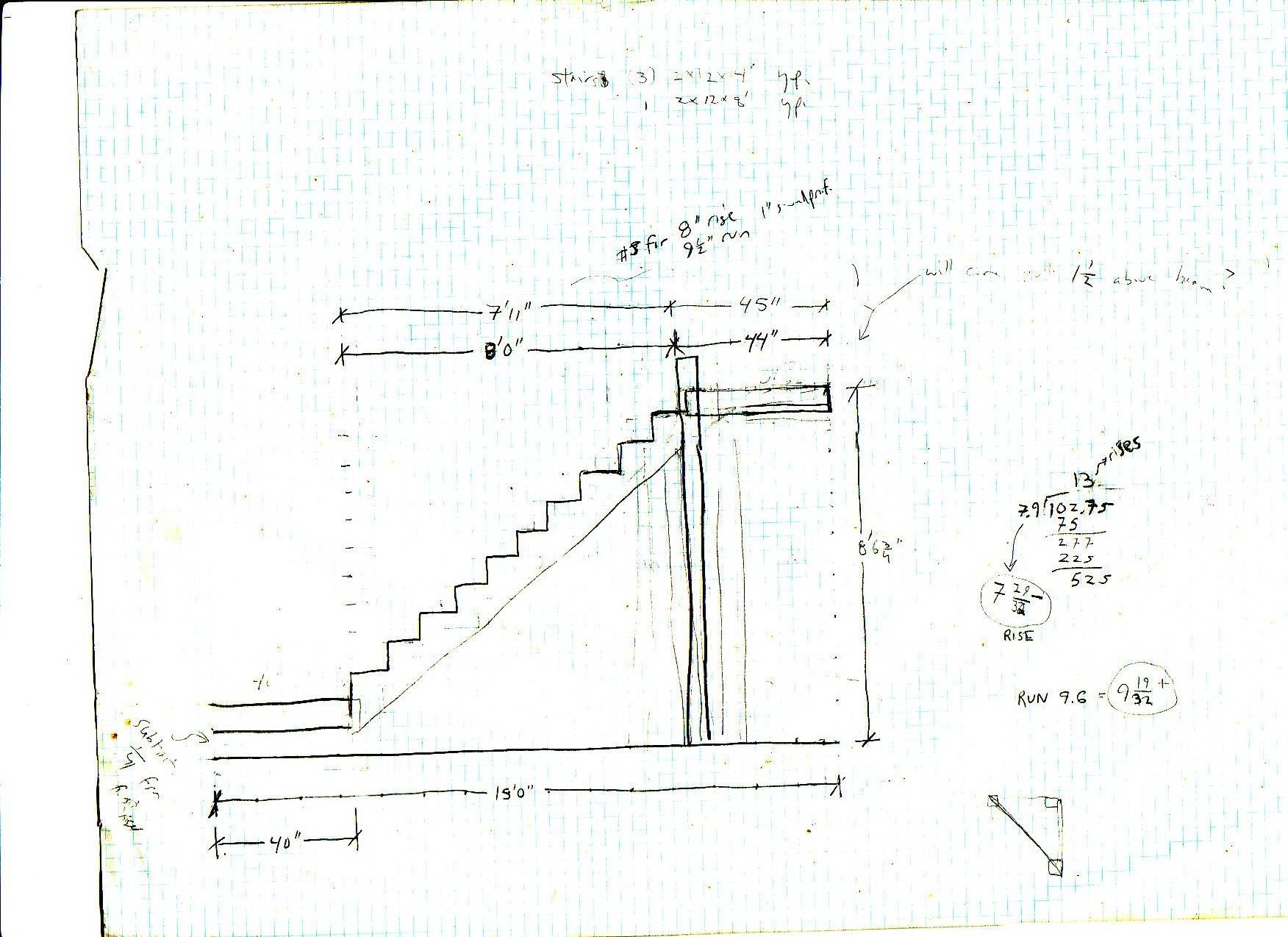 TREADS
I had 8 feet of floor space to put in 10 stairs on the straight run
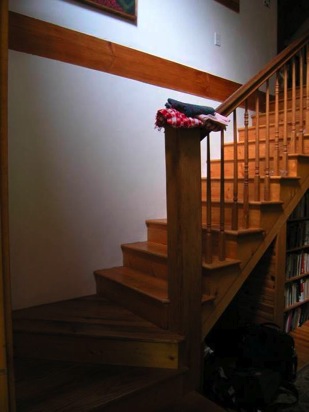 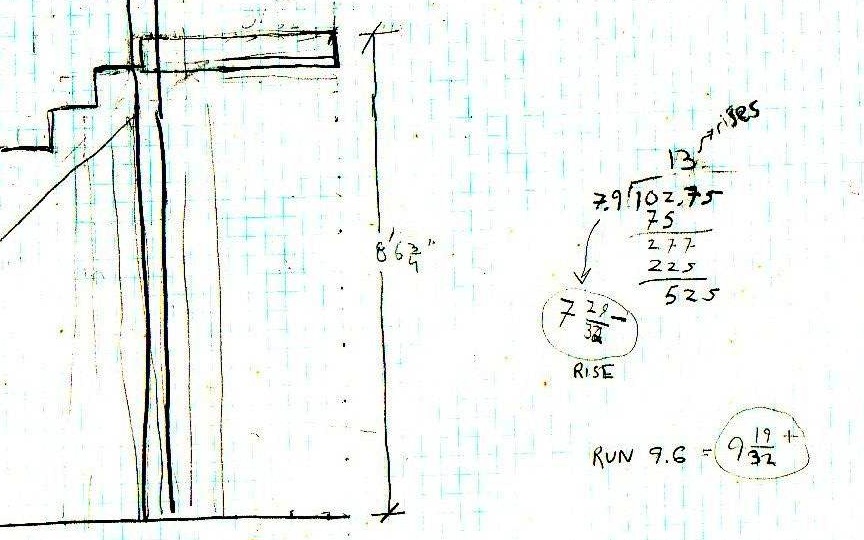 TREADS
So the tread for each stair would be:
96 inches
8 feet
/ 10  = 9.6 inches per stair
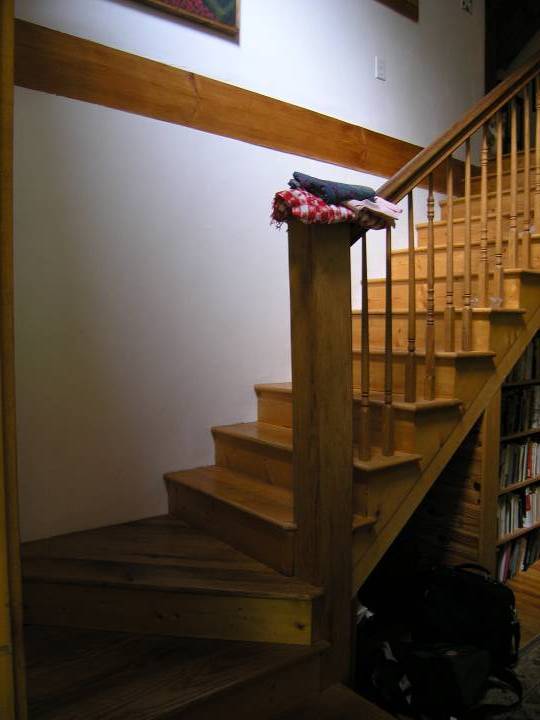 How did I do with the formula for comfort?
2 x (riser height) + (tread length) = between 24 and 26 inches
Risers = 7.9 inches
Treads = 9.6 inches
(2 x 7.9) + 9.6 = 25.4
[Speaker Notes: Stairs require lots of calculation.  If they aren’t even and the right rise and run, you trip your whole life long.]
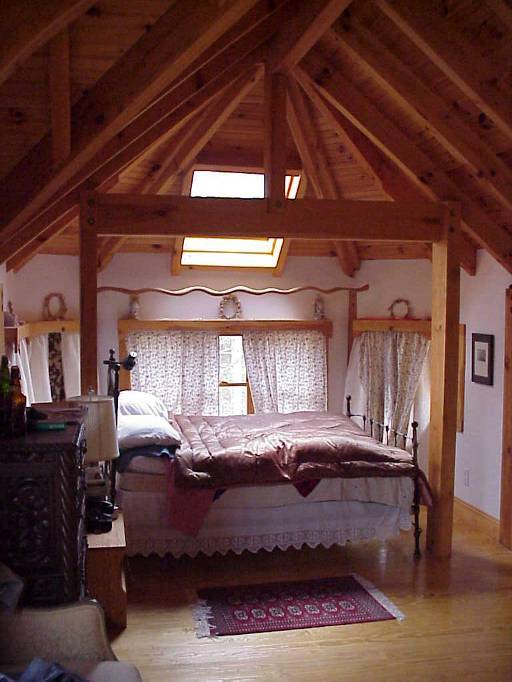 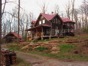 [Speaker Notes: Here it is inside.]
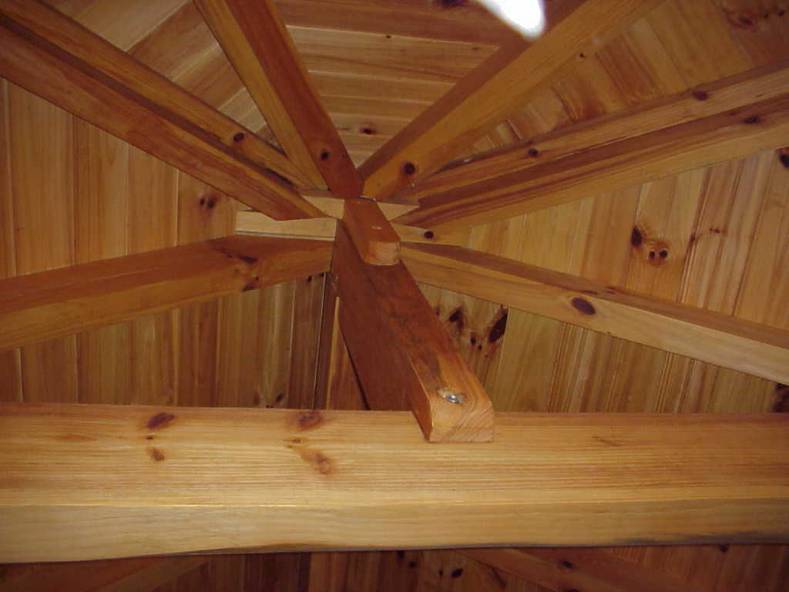 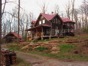 [Speaker Notes: The ONLY TIME I EVER REALLY USED arctan in my life  was in this roof.]
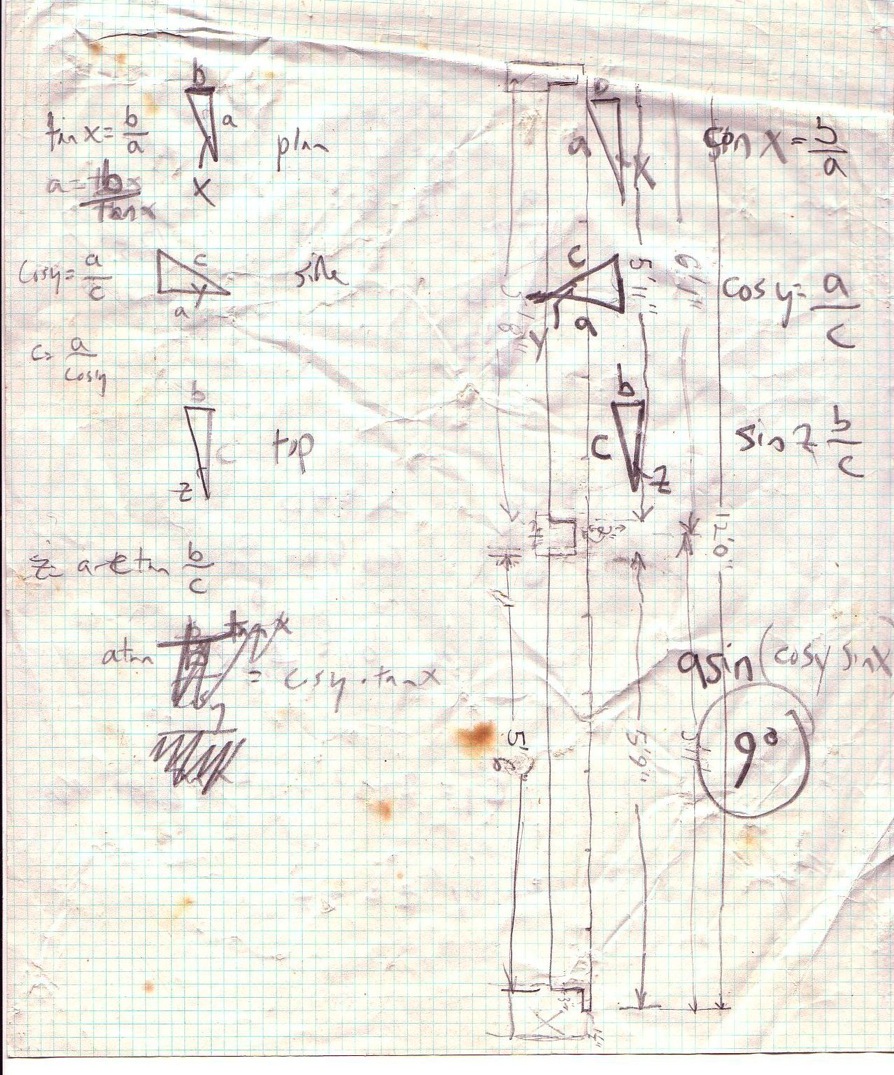 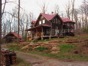 [Speaker Notes: Here’s my actual calculation.]
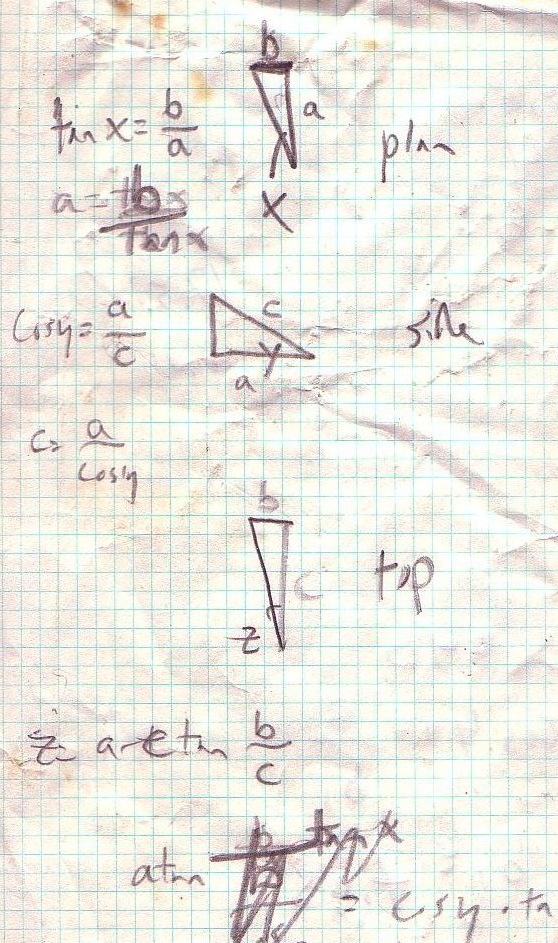 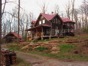 [Speaker Notes: Arctan.  Can you believe it!?]
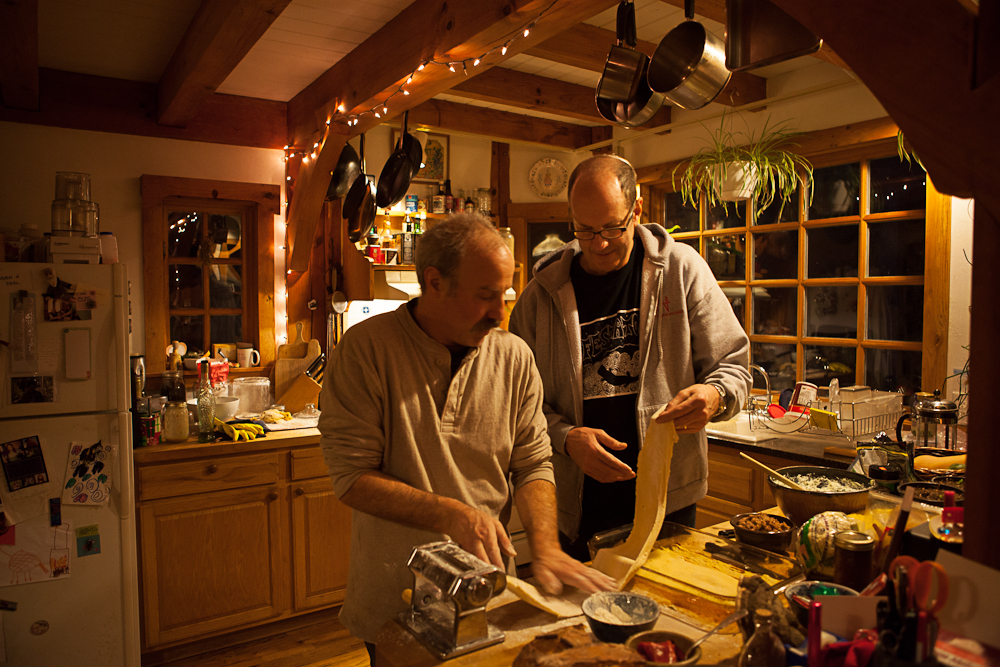 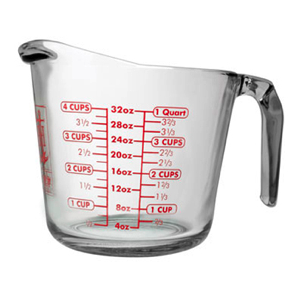 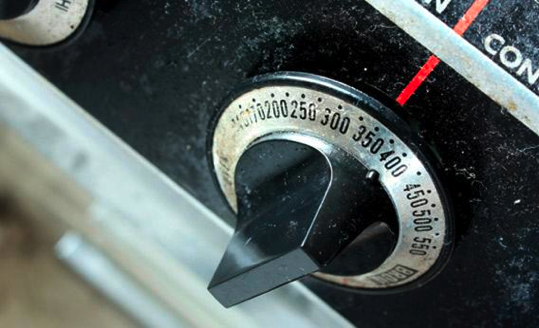 [Speaker Notes: http://www.anchorhocking.com/images/product_images/product%20item%20main&thumbs/prep/MeasuringCup32oz55178OL_Main.jpg
http://www.slate.com/content/dam/slate/articles/life/food/2012/08/120802_FOOD_OvenDial.jpg.CROP.rectangle3-large.jpg]
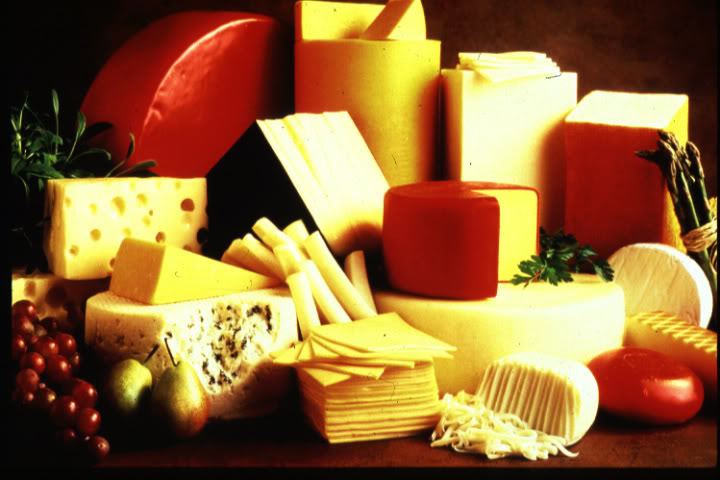 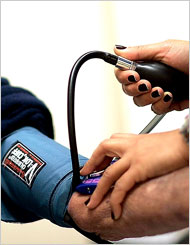 120/70
[Speaker Notes: http://graphics8.nytimes.com/images/2008/03/03/health/hypertension_245.jpg]
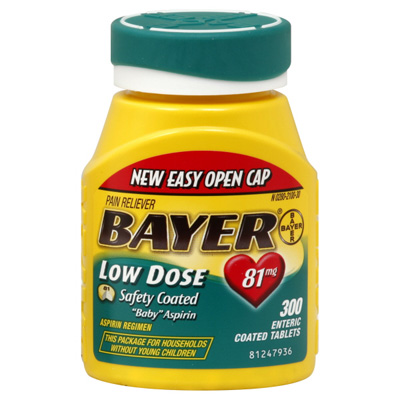 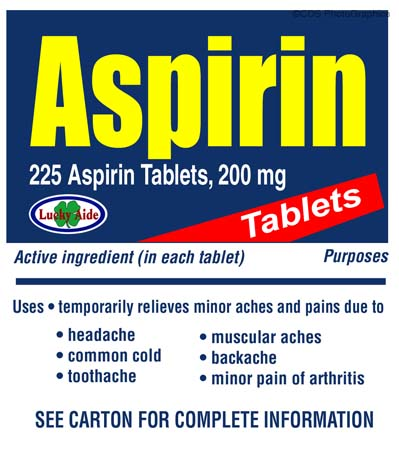 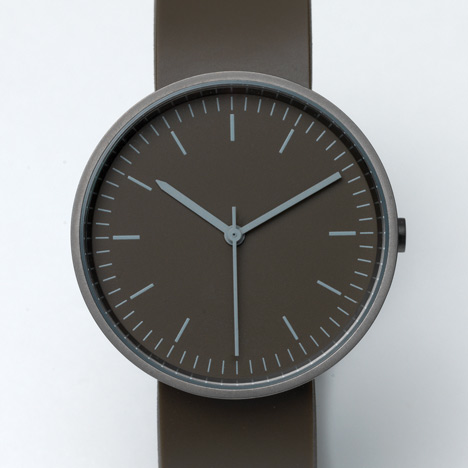 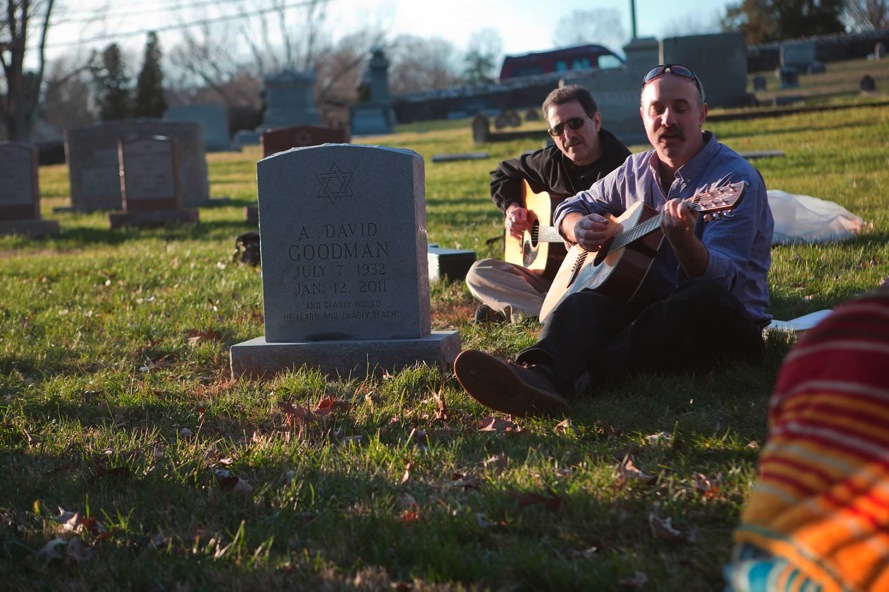 Where does math come from?
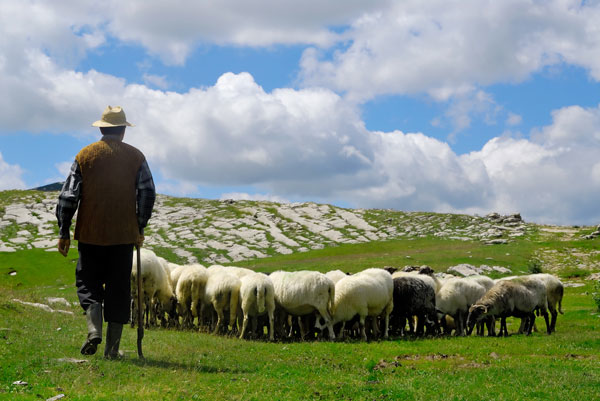 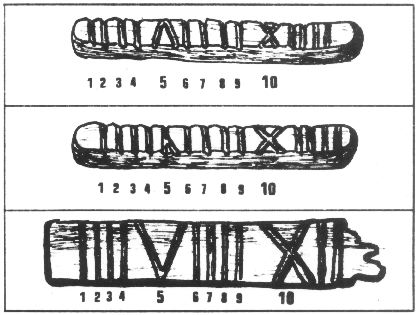 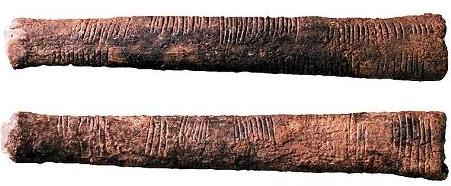 [Speaker Notes: http://www.blogcdn.com/www.engadget.com/media/2012/08/shut226-sheep-shepherd.jpg
http://www.freedomsphoenix.com/Uploads/093/Graph/tally_sticks1.jpg
http://homepages.sover.net/~donnl/iiiivsiv.html]
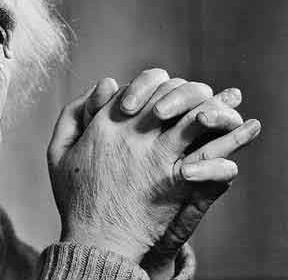 5
2
7
4
1
6
3
8
9
10
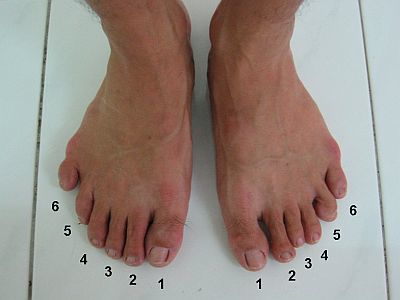 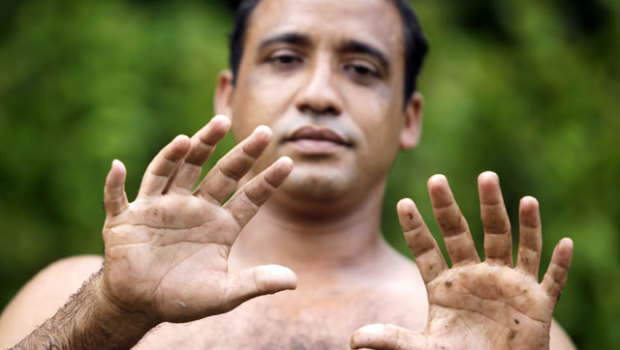 [Speaker Notes: http://midwestrootstomumbaishoots.files.wordpress.com/2012/11/toomanytoes.jpg
http://i.i.com.com/cnwk.1d/i/tim/2011/08/29/polydactyly-AP110826017714_620x350.jpghttp://i.i.com.com/cnwk.1d/i/tim/2011/08/29/polydactyly-AP110826017714_620x350.jpg]
Base 12
1   2   3   4   5   6   7   8  9   Λ   Ω
Twenty two:   1 Λ
eleven
ten
One twelve
Plus ten
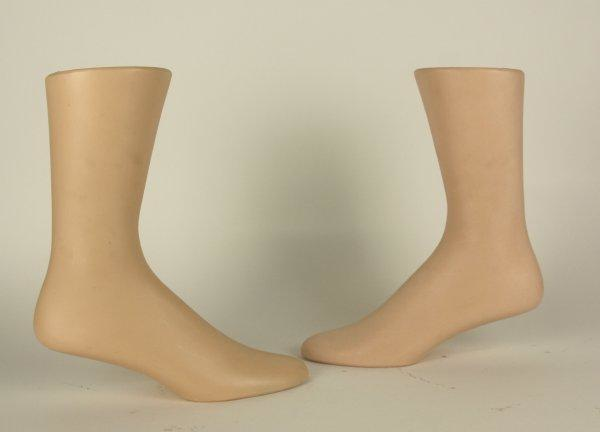 [Speaker Notes: http://www.icollect247.com/itempics/177_1343588956A.jpg]
Base 2
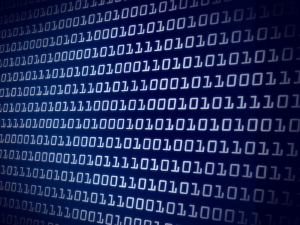 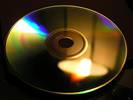 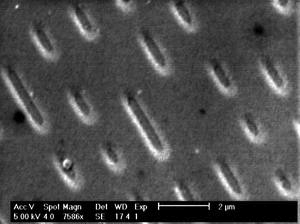 Jeff is: 110001 years old
[Speaker Notes: http://taxdollars.blog.ocregister.com/files/2009/05/computer-code.jpghttp://www.thenakedscientists.com/HTML/uploads/RTEmagicC_REM_CD_GEPRESST.jpg.jpg
http://www.thenakedscientists.com/HTML/content/kitchenscience/exp/colours-in-cds/]
What’s special about 60?
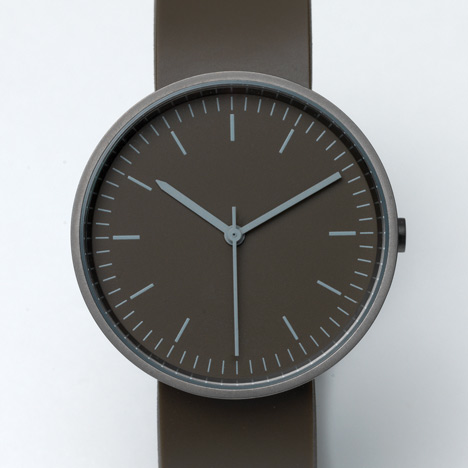 [Speaker Notes: The ancient Babylonian’s number system was based on the number 60.]
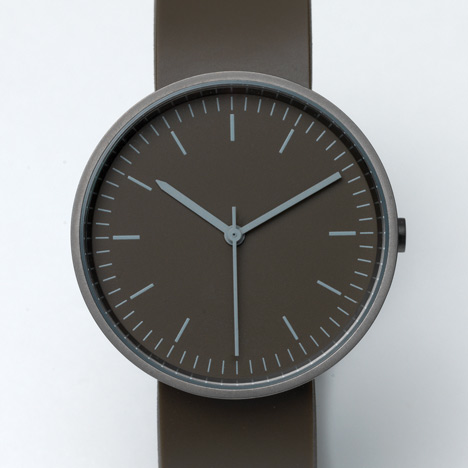 30
30
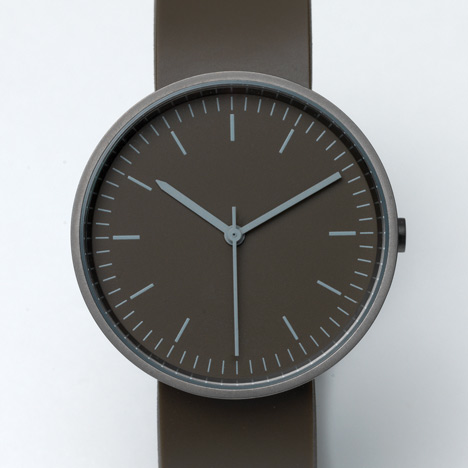 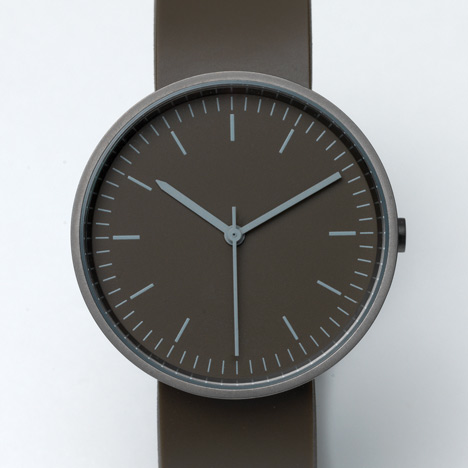 20
20
20
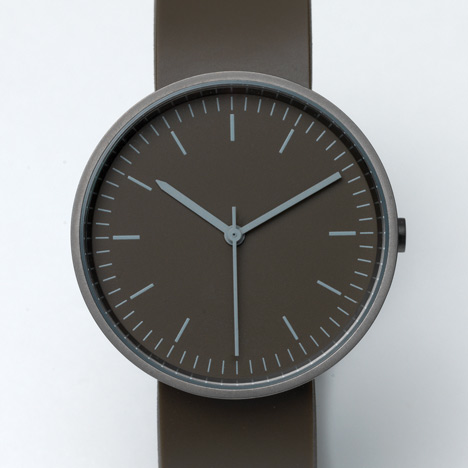 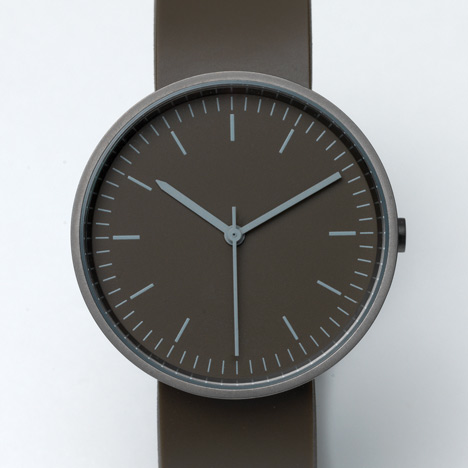 15
15
15
15
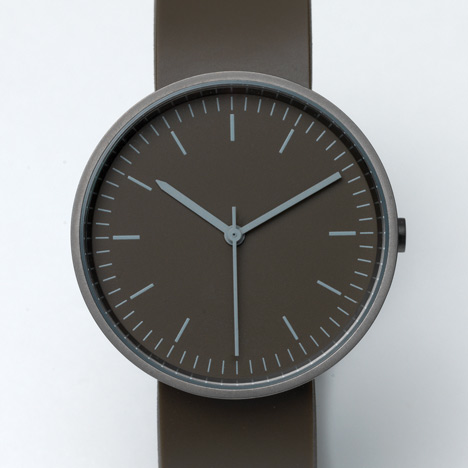 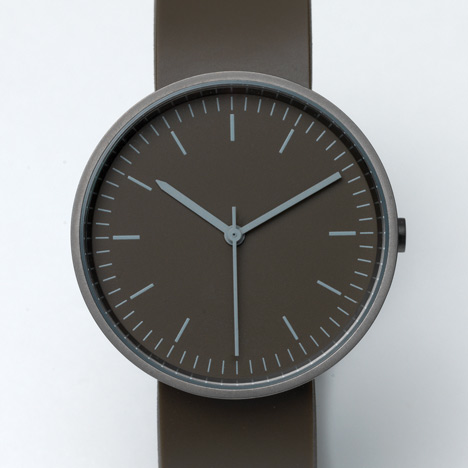 12
12
12
12
12
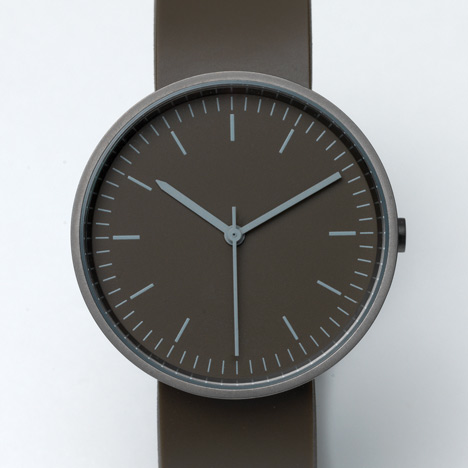 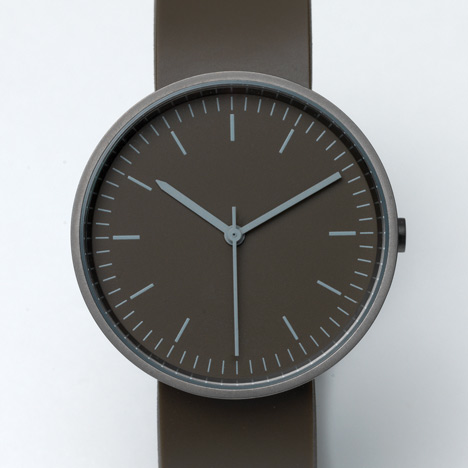 10
10
10
10
10
10
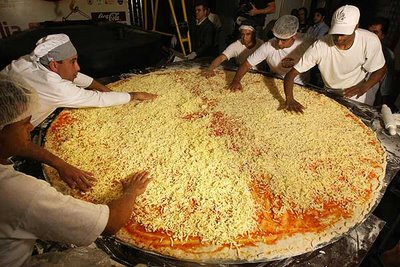 [Speaker Notes: If you use 60 as your base, you can divide things easily by 2, 3, 4, 5, 6, 10, 12, 15, 20 and 30!

http://25.media.tumblr.com/tumblr_mdgndtV2Te1rin469o1_400.jpg]
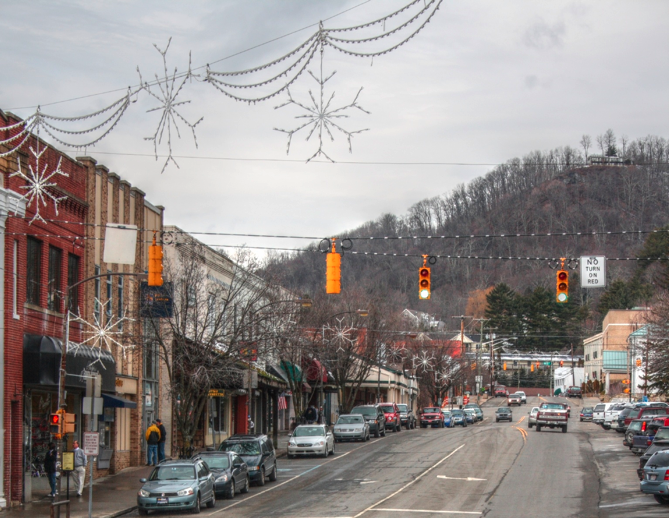 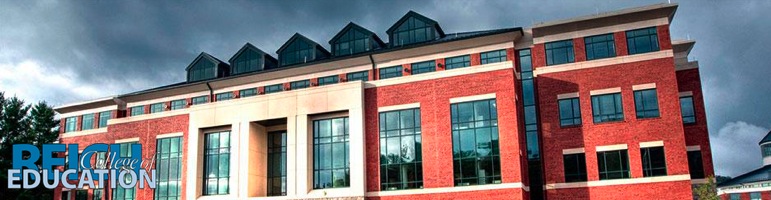 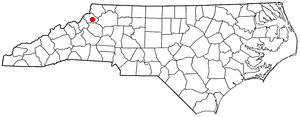 minutes
seconds
degrees
36°12′41″N 81°40′7″W
[Speaker Notes: Where else do we use base 60?]
What are the benefits of returning to concrete relationships as we solve problems?
GED 2014
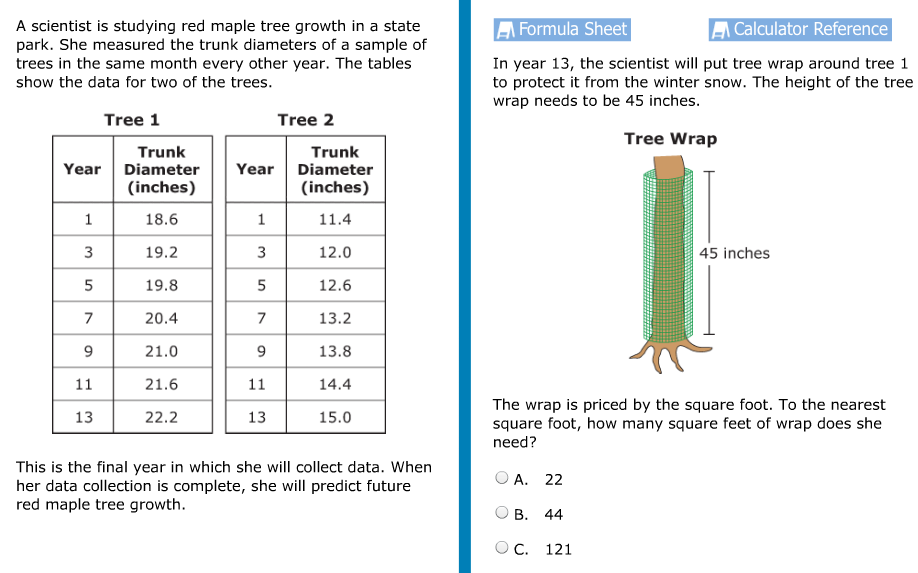 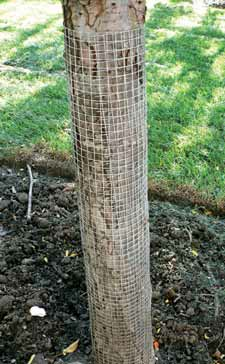 [Speaker Notes: http://urbanext.illinois.edu/gardenerscorner/images/03_winter_03.jpg]
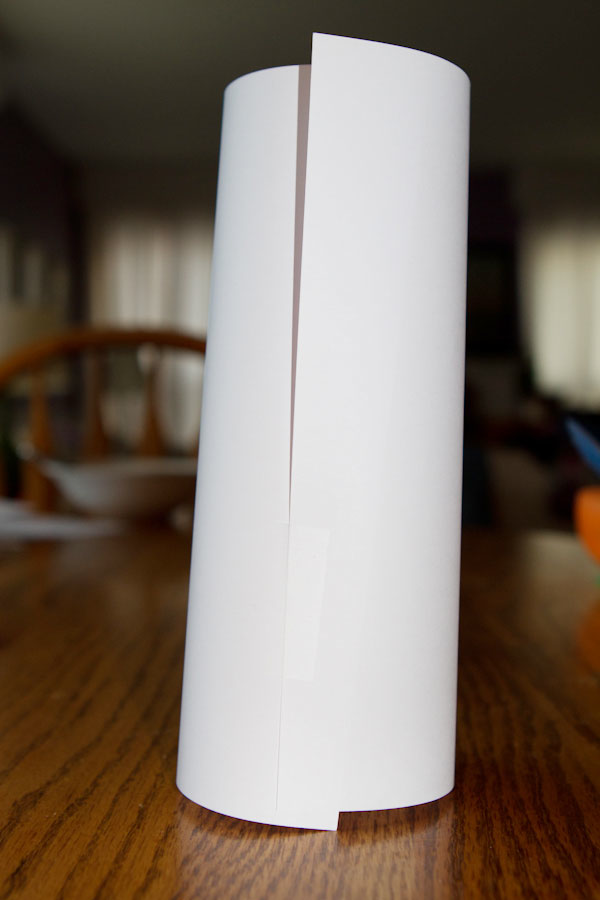 [Speaker Notes: http://www.chelles-creations.com/wp-content/uploads/2012/02/paper-WEB.jpg]
What are the benefits of making math abstract?
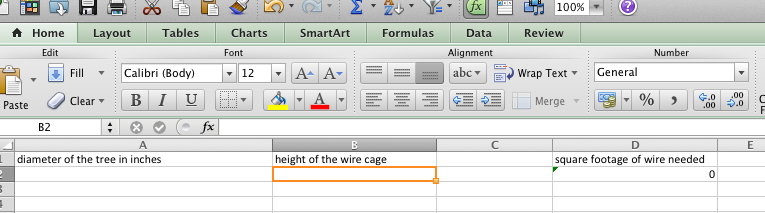 What are the pitfalls of making math abstract?
Just remember, if you ever need to wrap a tree with wire and it is sold by the square yard, the amount you’ll need to pay is: 
πdh/144*p/9
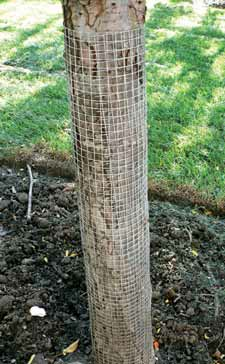 Why return to the real world to check our answers?
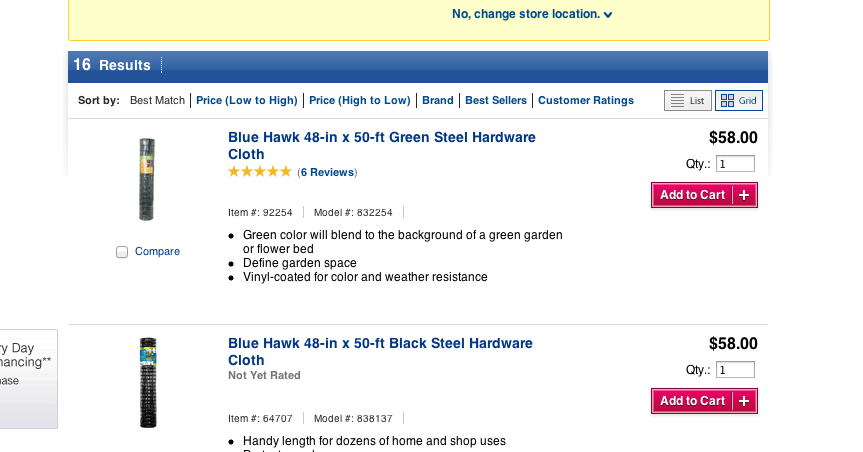 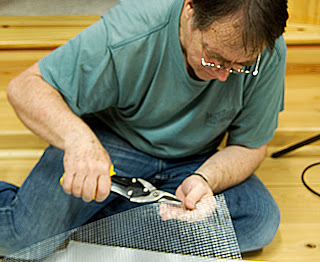 [Speaker Notes: http://4.bp.blogspot.com/_XxQVqUVtq2M/SB1HBnYmz3I/AAAAAAAAAV0/__YXXNL6thk/s320/cutting_chickenwire.jpg]
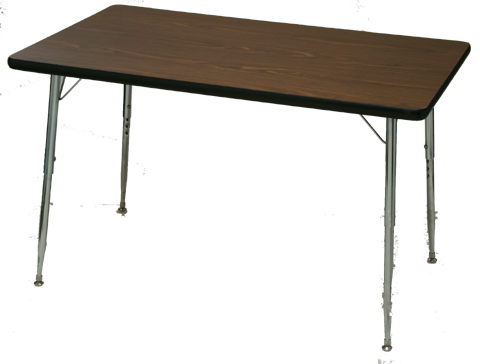 [Speaker Notes: The area of a table? Compare to our answer.]
The Bowling Ball Pendulum Wave: a real life example
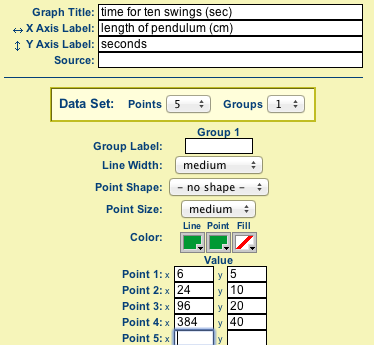 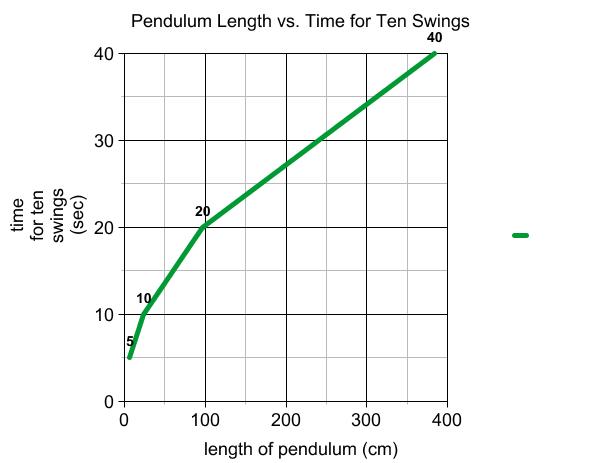 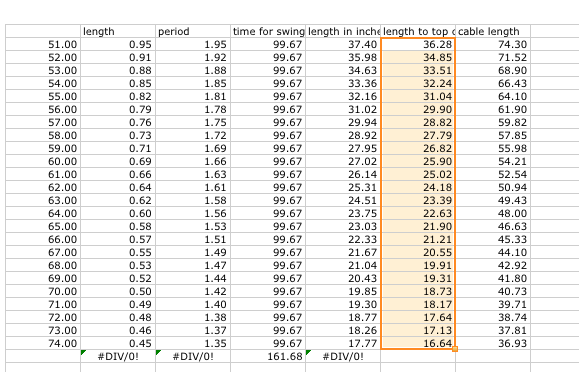 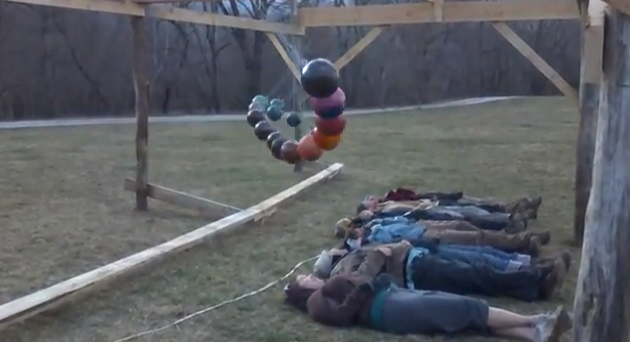 [Speaker Notes: Bowling ball pendulum wave at: http://youtu.be/RNxqEudZ-hE]
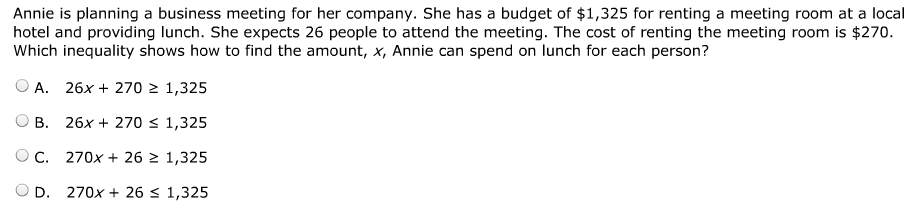 Increasingly abstract
Real World
Physical Representation
Abstraction
Test out on real world